Sistem Basis Data (1240043)
Pertemuan Ke-10
Perancangan Basis Data Relasional Menggunakan ERD
Herry Sofyan
1
Deskripsi
Cara merancang basis data relasional menggunakan ERD dengan contoh kasus
Langkah-langkah perancangan basis data relasional
2
Tujuan Instruksional Khusus (TIK)
Mahasiswa dapat menguasai dan mengimplementasi- kan teknik perancangan basis data relasional menggu-nakan ERD dengan langkah-langkah yang benar.
3
Perancangan Basis Data Relasional
Perancangan Menggunakan ERD
Untuk lebih memudahkan kita untuk memahami proses pe-rancangan basis data relasional menggunakan ERD diguna-kan contoh kasus berikut ini:
Contoh kasus : perpustakaan
Perpustakaan jurusan IF memiliki koleksi buku sebanyak 250 judul. Setiap anggota (mahasiswa) diperbolehkan meminjam maksimal 3 judul buku dan paling lama 1 minggu. Rancanglah sebuah basis data untuk mengolah data anggota, buku dan transaksi peminjaman maupun pengembalian buku !. 
Mari kita selesaikan kasus tersebut di atas hingga menjadi sebuah basis data relasional, dengan langkah-langkah sbb:
4
Perancangan Basis Data Relasional
Kenali Entitas
Kenali entias, peran, kejadian, sesuatu yang dapat diukur atau sebuah konsep yang terlibat dalam proses.
Pada contoh kasus terdapat dua entitas: Anggota dan Buku.
ANGGOTA
BUKU
Temukan Relasi 
Temukan relasi untuk masing-masing pasangan entitas.
Meminjam
ANGGOTA
BUKU
Mengembalikan
5
Perancangan Basis Data Relasional
3.  Tentukan Kardinalitas
Tentukan kardinalitas untuk masing-masing relasi antar entitas.
Meminjam
N
M
ANGGOTA
BUKU
M
N
Mengembalikan
Karena ada relasai N:M maka akan terbentuk entitas komposit sehingga relasinya aka menjadi.
N
PEMINJAMAN
N
1
1
ANGGOTA
BUKU
1
1
PENGEMBALIAN
N
N
6
Perancangan Basis Data Relasional
4.  Tentukan Primary Key
Tentukan primary key untuk masing-masing entitas yaitu sebuah atribut yang dapat membedakan setiap entitas secara unik, biasanya dituliskan menggunakan garis bawah tunggal ( )
Untuk contoh kasus, maka:
ANGGOTA	: Nomor anggota (NoAng)
BUKU	: Kode Buku (KodeBuku)
KodeBuku
NoAng
N
PEMINJAMAN
N
1
1
ANGGOTA
BUKU
1
1
PENGEMBALIAN
N
N
7
Perancangan Basis Data Relasional
5.  Lengkapi Atribut Entitas
Lengkapi semua atribut untuk masing-masing entitas sesuai dengan kebutuhan data yang akan diolah.
Sebagai catatan, untuk entitas yang memiliki kardinalitas N pasti akan memuat primary key entitas lawannya yang berfungsi sebagai penghubung yang disebut dengan foreign key. Untuk memudahkan mengenalinya pada contoh kasus, foreign key diberi garis bawah ganda (=).
Daftar atribut untuk masing-masing entitas pada contoh kasus adalah sebagai berikut:
ANGGOTA	: (NoAng, NoMhs, Nama, Alamat)
BUKU	: (KodeBuku, Pengarang, Judul, Penerbit, Tahun, Stok)
PEMINJAMAN      : (NoAng, KodeBuku, TglPinjam, Petugas)
PENGEMBALIAN : (NoAng, KodeBuku, TglKembali, Petugas)
8
Perancangan Basis Data Relasional
TglPinjam
Petugas
Judul
NoMhs
Pengarang
KodeBuku
NoAng
Alamat
Nama
NoAng
KodeBuku
Penerbit
N
PEMINJAMAN
N
1
1
BUKU
ANGGOTA
1
1
PENGEMBALIAN
N
N
Tahun
Stok
KodeBuku
NoAng
Petugas
TglKembali
9
Perancangan Basis Data Relasional
Konversi ERD Menjadi Tabel-tabel
Berdasarkan ERD yang terbentuk kemudian dikonversi menjadi tabel-tabel relasional dengan ketentuan sebagai berikut:
Setiap entitas akan menjadi tabel
Semua atribut pada entitas akan menjadi field/kolom pada tabel
Berikut ini perintah-perintah SQL untuk membentuk tabel-tabel relasionalnya:
10
Perancangan Basis Data Relasional
Membuat Tabel ANGGOTA:
     CREATE TABEL Anggota(
	noang 	char(6) 	NOT NULL  UNIQUE, 
	nomhs 	char(9) 	NOT NULL,  
	nama  	varchar(25) 	NOT NULL,
	alamat  	varchar(20), 
	PRIMARY KEY (noang));
Membuat Tabel BUKU:
     CREATE TABEL Buku(
	kodebuku 	char(7) 	NOT NULL  UNIQUE, 
	judul 	varchar(20) 	NOT NULL,  
	pengarang  	varchar(18), 	
	penerbit  	varchar(18), 
	tahun  	char(4), 
	stok  	tinyint, 
	PRIMARY KEY (kodebuku));
11
Perancangan Basis Data Relasional
Membuat Tabel PEMINJAMAN:
     CREATE TABEL Pinjam(
	noang 	char(6) 	NOT NULL,
	kodebuku 	char(7) 	NOT NULL,  
	tglpinjam  	date 	NOT NULL,
	petugas	varchar(18),
	FOREIGN KEY (noang)  REFERENCES  Anggota(noang), 
	(kodebuku) REFERENCES  Buku(kodebuku),);
Membuat Tabel PENGEMBALIAN:
     CREATE TABEL Kembali(
	noang 	char(6) 	NOT NULL,
	kodebuku 	char(7) 	NOT NULL,  
	tglkembali  	date 	NOT NULL,
	petugas	varchar(18),
	FOREIGN KEY (noang)  REFERENCES  Anggota(noang), 
	(kodebuku) REFERENCES  Buku(kodebuku),
12
Perancangan Basis Data Relasional
Tabel 10.1. Tabel Anggota
13
Perancangan Basis Data Relasional
Tabel 10.2. Tabel Buku
14
Perancangan Basis Data Relasional
Tabel 10.3. Tabel Pinjam
Tabel 10.4. Tabel Kembali
15
Perancangan Basis Data Relasional
Relasi Antar Tabel (RAT)
Relasi antar tabel menggambarkan secara skematis hubu-ngan antar tabel berdasarkan atribut kunci.
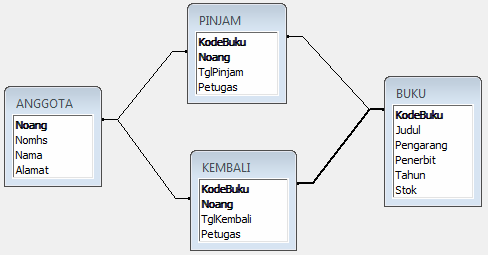 N
N
**
**
1
1
*
1
*
1
**
N
**
N
16
Ringkasan Materi
Proses perancangan basis data relasional menggunakan ERD memiliki tahapan sebagai berikut:
Kenali entitas
Temukan relasi
Tentukan kardinalitas
Tentukan primary key
Lengkapi atribut entitas
Konversi ERD menjadi tabel dengan cara:
Setiap entitas akan mejadi tabel
Semua atribut entitas akan menjadi field pada tabel.
17
Referensi
Buku Teks (Textbook)
   1.   Date, C.J. 2000, An Introduction to Database System,
		Addison Wesley Publishing Company, Vol. 7, New York.
    2. Fathansyah, 1999, Basis Data, Informatika, Bandung.
Referensi
 	3. Elmasri, Ramez; Navathe, Shamkant B., 2001, 
		Fundamentals of Database Systems, The Benjamin/ 
		Cummings Publishing Company, Inc., California.
	4. Kroenke, Auer, 2016, Database Processing 	fundamentals,Design and Implementation, Pearson
18